24th India Fellowship Seminar
Challenges in Pricing of Export Credit Insurance
Guide: Ms. Priscilla Sinha
Presenters:
Mr. Priyank Gupta
Mr. Vikas Garg
Mr. Manalur Sandilya
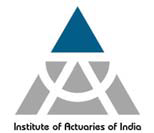 10th - 11th December 2015, Mumbai
Indian Actuarial Profession
Serving the Cause of Public Interest
Acknowledgements
We have developed these slides to help us discuss the key issues underlying the actuarial pricing of Export Credit Insurance Exposures. We thank our mentor, Ms. Priscilla Sinha FIAI, for the trouble she has taken to make this presentation a meaningful exercise.

We are also very grateful to Mr. Mayur Ankolekar FIAI, for sharing his insights with us. 

We alone are responsible for any errors in this presentation.
www.actuariesindia.org
2
Agenda
Introduction
Issues
Product 
Underwriting
Actuarial Standards applicable to Pricing
Pricing Approaches
Challenges
Way Forward
www.actuariesindia.org
3
Agenda
Introduction
Issues
Product 
Underwriting
Actuarial Standards applicable to Pricing
Pricing Approaches
Challenges
Way Forward
www.actuariesindia.org
4
Introduction to Export Credit Insurance
Protects an exporter of products and services against the risk of non-payment by a foreign buyer.

Generally covers Commercial and Political Risks.

Offered either on a single buyer basis or on a portfolio multi-buyer basis.

For short term (up to one year) and medium term (one to five years) repayment periods.

ECGC is the largest provider of Export Credit Insurance in India.
www.actuariesindia.org
5
Risks Covered
Broadly covers:

Insolvency of the buyer or bankruptcy

Buyer’s failure to pay on the due date

Action by other governments to block the transfer of funds

Action by other governments to confiscate the goods

Wars, revolutions and other similar disturbances within the importing country

Political events and economic difficulties.
www.actuariesindia.org
6
Agenda
Introduction
Issues
Product 
Underwriting
Actuarial Standards applicable to Pricing
Pricing Approaches
Challenges
Way Forward
www.actuariesindia.org
7
Product Issues
Basic Classification

How Coverage is Provided
Exposure Based
All Buyers
Specified Buyers
Shipment Based
Whole Turnover
Specific Shipment
ECIB – Export Credit Insurance for Banks
Projects – medium and long term
 Maximum Loss (similar to PML)
www.actuariesindia.org
8
Underwriting Issues
Somewhat similar to reinsurance - underwrite the underwriters 
Go / No Go approach on Buyers
Experience record of Exporters
Classification of Countries
Underlying Credit Structure
Published Data
Individual Research
Adverse Selection
www.actuariesindia.org
9
Actuarial Pricing Standards Issues
Application of Regulations
ECGC Pricing
Non-ECGC Pricing
Rates to follow Four Basic Pricing Precepts: 
Reasonable
Not Excessive
Not Inadequate
Not unfairly discriminatory
www.actuariesindia.org
10
Agenda
Introduction
Issues
Product 
Underwriting
Actuarial Standards applicable to Pricing
Pricing Approaches
Challenges
Way Forward
www.actuariesindia.org
11
Pricing Approaches
Commonly used pricing approaches are:

Experience Rating – The pricing approach in which the premium of each individual risk depends, at least in part, on the actual claims experience of that risk.


Exposure Rating – The pricing approach in which the premium is based on similar portfolio of policies. The premium of each individual insured does not depend on the actual claims experience of that insured, but on the amount of exposure that the insured brings to the insurer.
www.actuariesindia.org
12
Experience Rating
Commonly used for Export Credit Insurance (where data exists!). 

Calculates correct rate for a portfolio as based on its own experience.

So, we do not need to make many assumptions about the applicability of the data when we price.

But it is demanding methodology with regards to data quantity and quality.

Large losses can distort the calculation of rates (if not carefully allowed for).
www.actuariesindia.org
13
Exposure Rating
Permits the use of industry data.

Frequently used as a benchmark when there is no sufficient credible claims history from the client.

Requires the estimation of frequency and severity of losses.

Provides a complement of credibility for experience rate.

Extensively used in reinsurance to estimate the total expected losses for the layer covered.
www.actuariesindia.org
14
Agenda
Introduction
Issues
Product 
Underwriting
Actuarial Standards applicable to Pricing
Pricing Approaches
Challenges
Way Forward
www.actuariesindia.org
15
Challenges (1)
Major challenge lies in the collection of data
Homogeneity of Risks
Unavailability of Market Data/Published Data


Assumptions underlying Pricing Model:
Terms of Credit
Country Rating
Other factors like Bank rating, country block rating (e.g. OPEC, OECD)
www.actuariesindia.org
16
Challenges (2)
Level of recoveries – generally very low as buyers are in foreign countries

Medium to Long tailed line of business

Need to get IBNR and IBNER calculation right

Reserving Guidelines put forward by the regulator

Assets Risk – need to hold medium & long dated securities which are more risky
www.actuariesindia.org
17
Challenges (3)
Competitive Pressure
Volatility of Risks
Availability of Reinsurance Capacity
Capital Requirements
Possibility of Concentration risk
www.actuariesindia.org
18
Challenges (4)
Government Directives (Direct impact on pricing and claim settlement) 
Profit Considerations
Anti-Selection
www.actuariesindia.org
19
Agenda
Introduction
Issues
Product 
Underwriting
Actuarial Standards applicable to Pricing
Pricing Approaches
Challenges
Way Forward
www.actuariesindia.org
20
Way forward
Unprecedented credit events are not uncommon any more – so cannot rely on naïve diversification as much as we have in the past.

The global markets are changing fast - prior experience is becoming an unreliable measure of exposure due to the convergence of insurance and financial markets.

Consider developing new exposure based methods that combines insurance and financial market pricing theory.

Promote sharing of data between the companies for better pricing.

Consider using alternative approaches such as Score-based mechanism using industry wide data.
www.actuariesindia.org
21
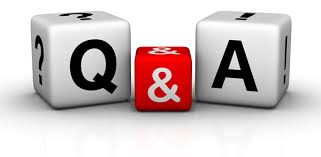 www.actuariesindia.org
22